Třicetiletá válka v obrazech
J. Mihola
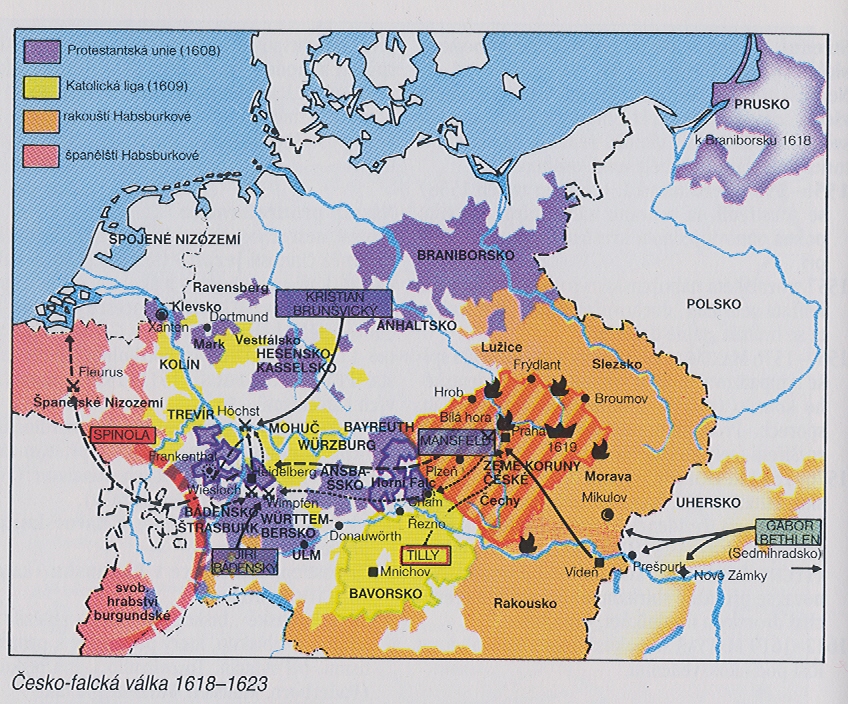 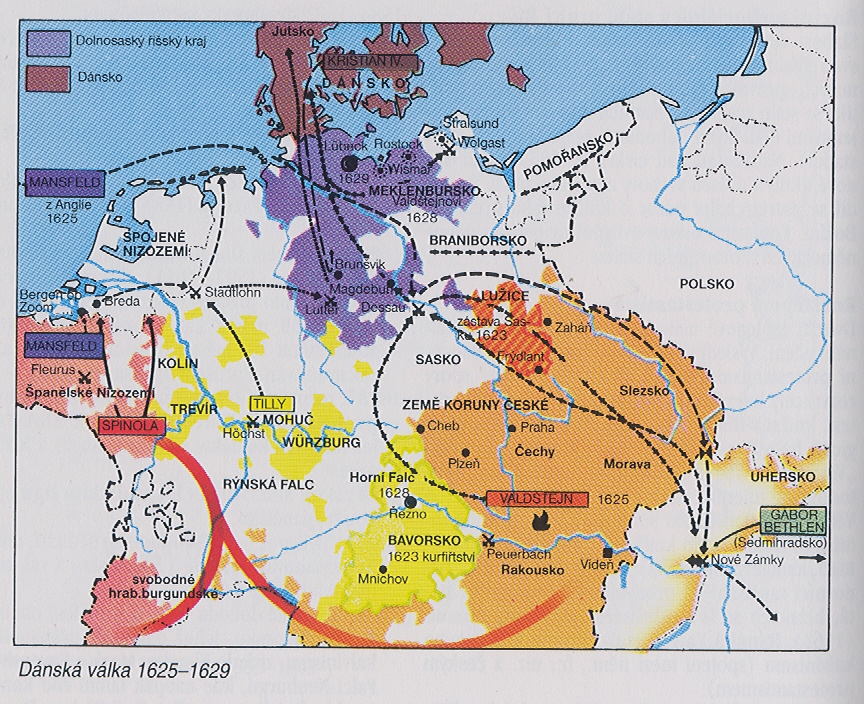 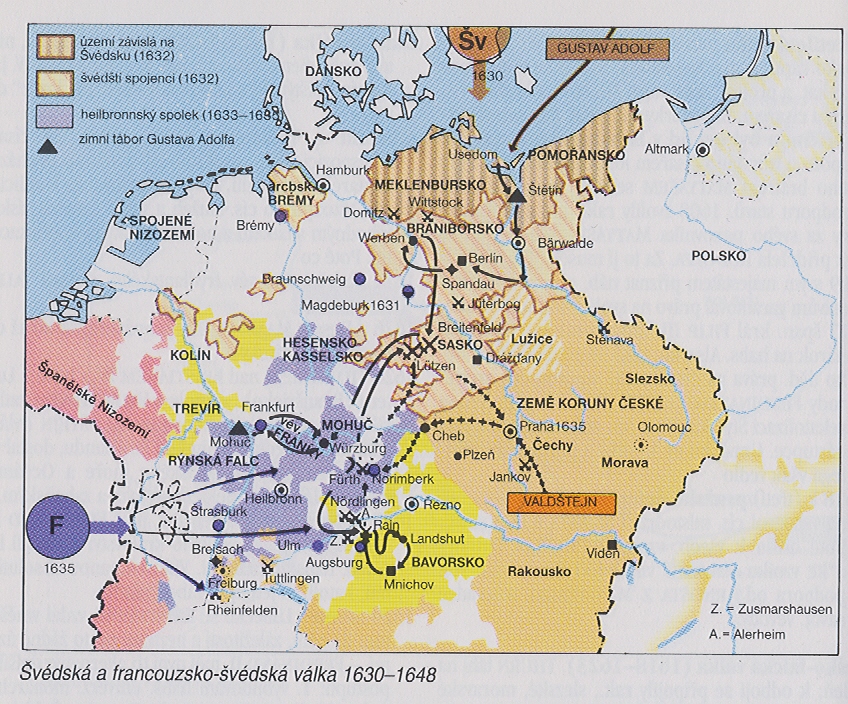 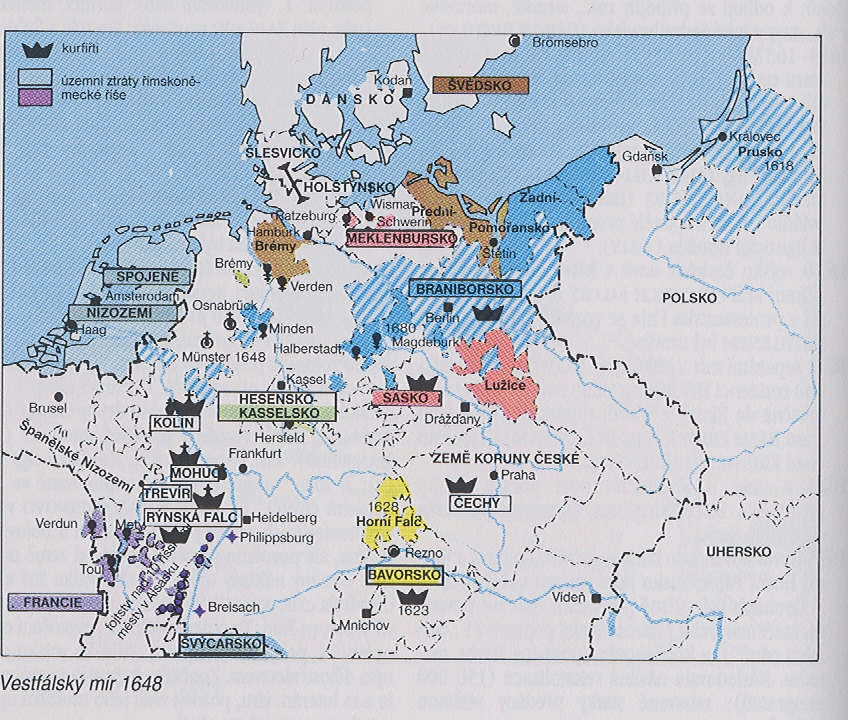 Hrůzy války
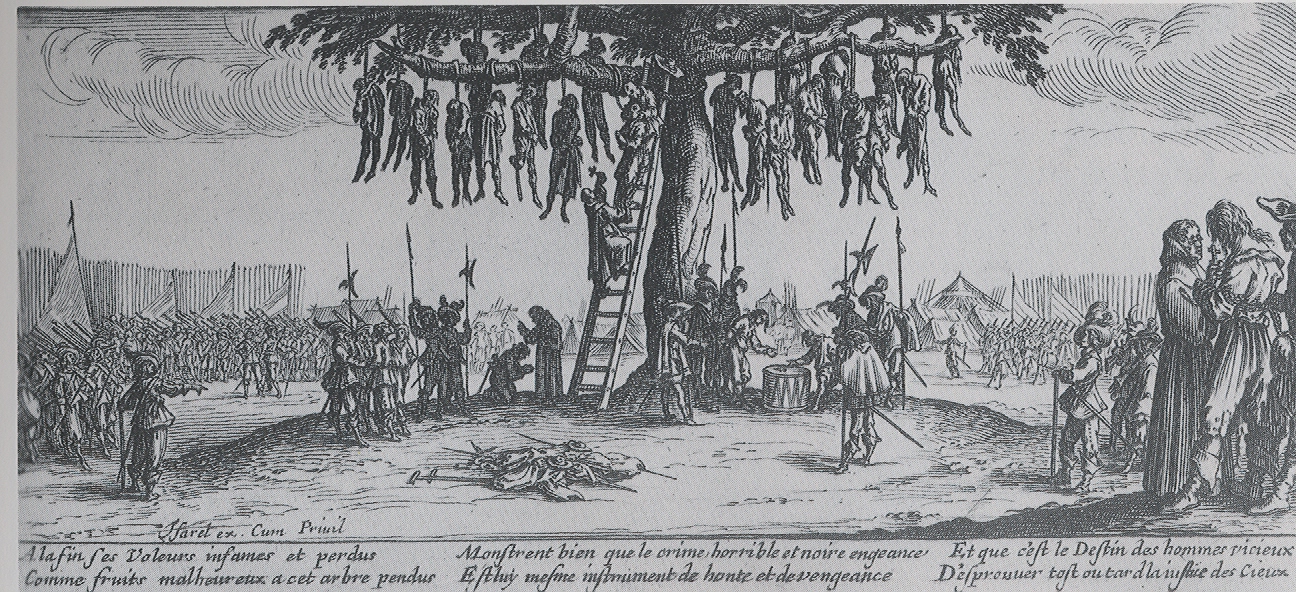 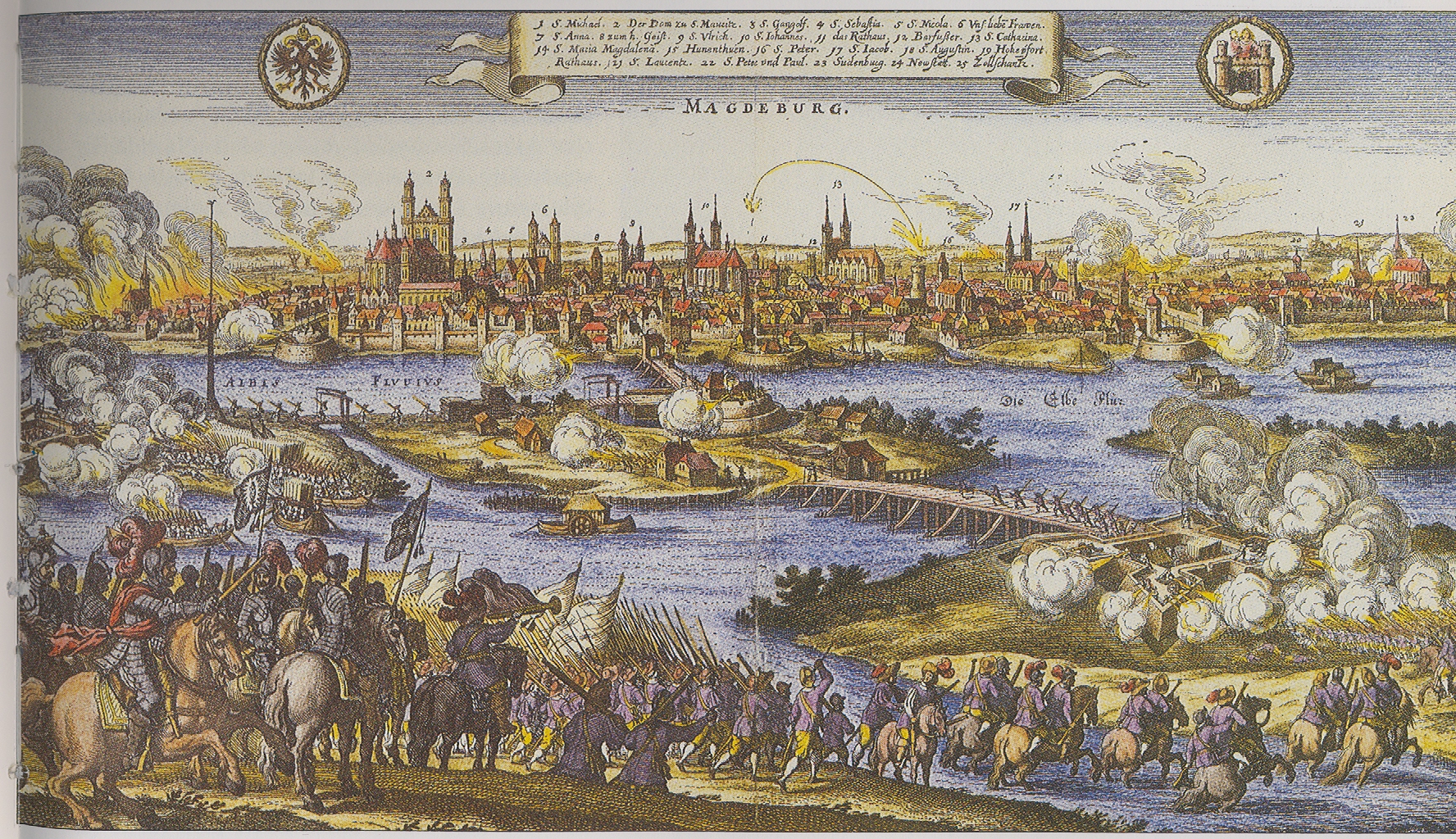 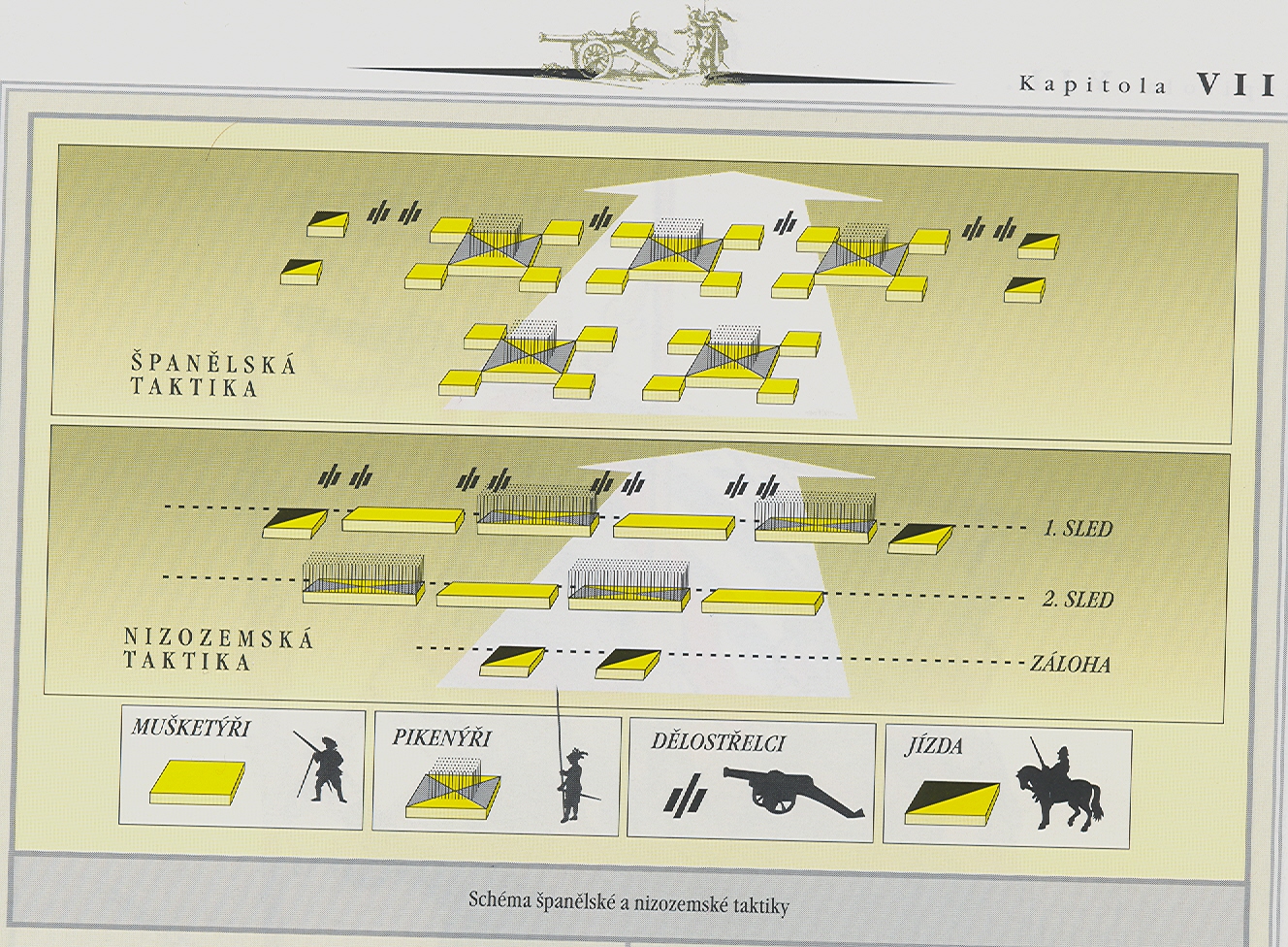 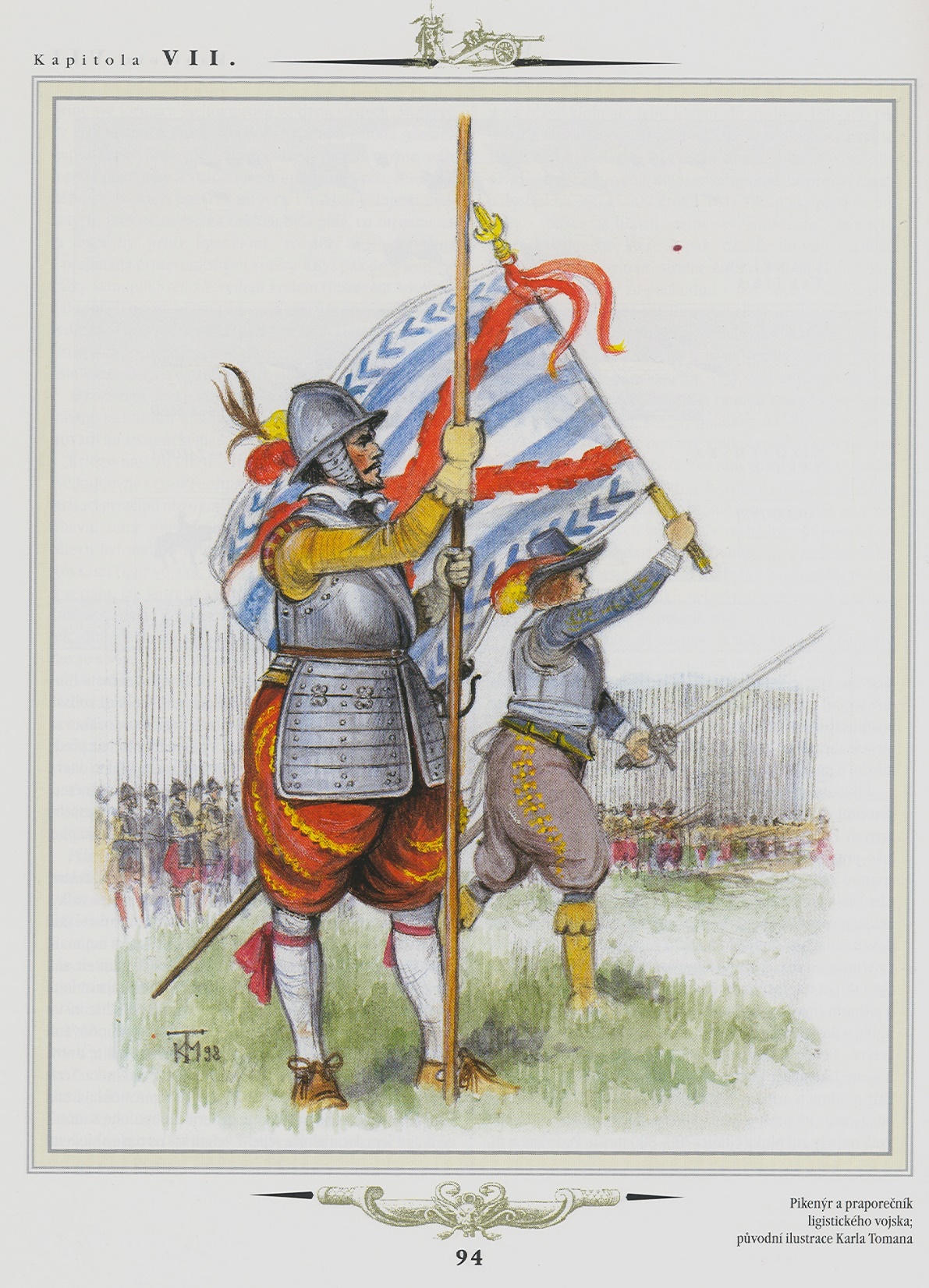 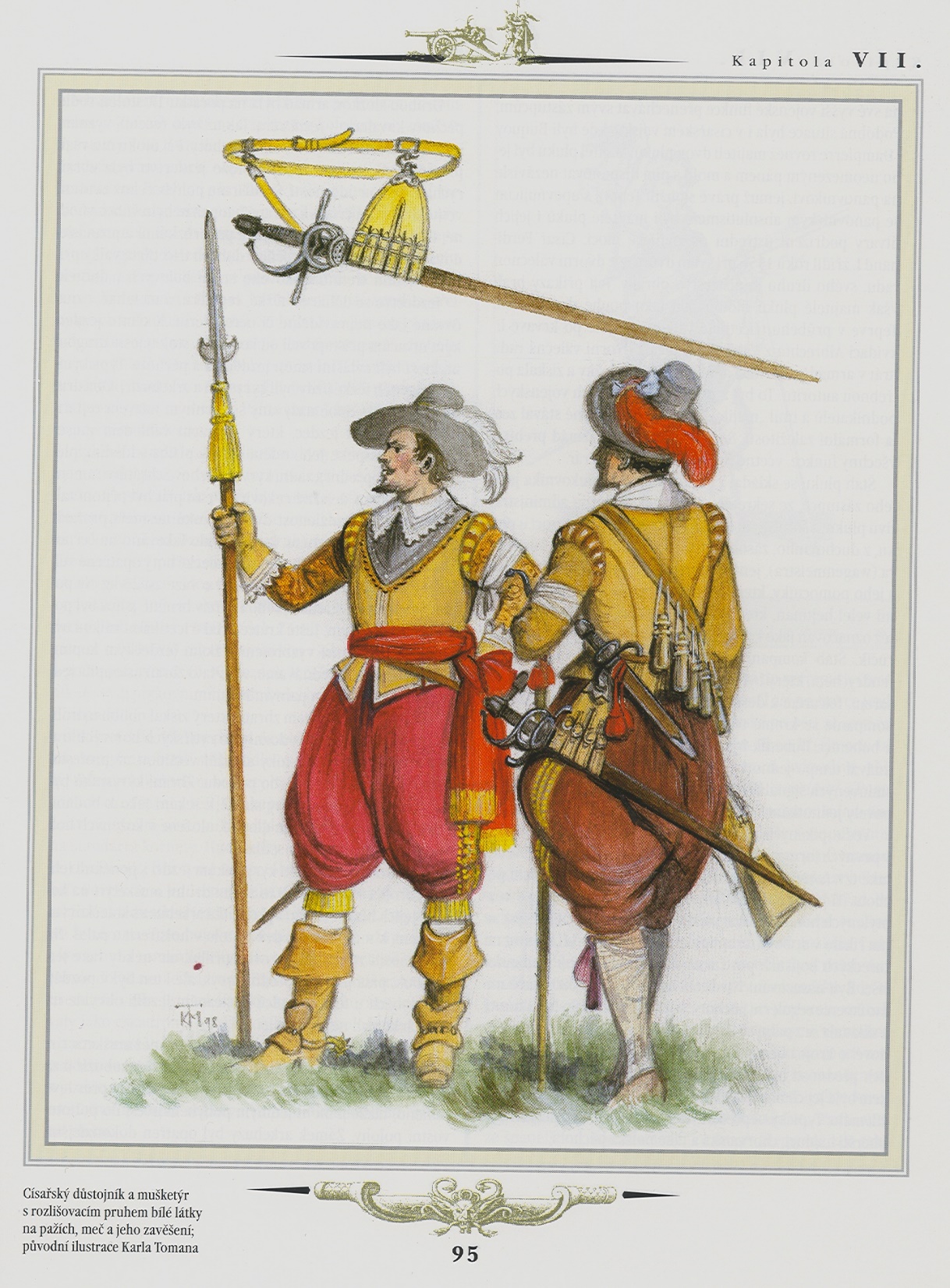 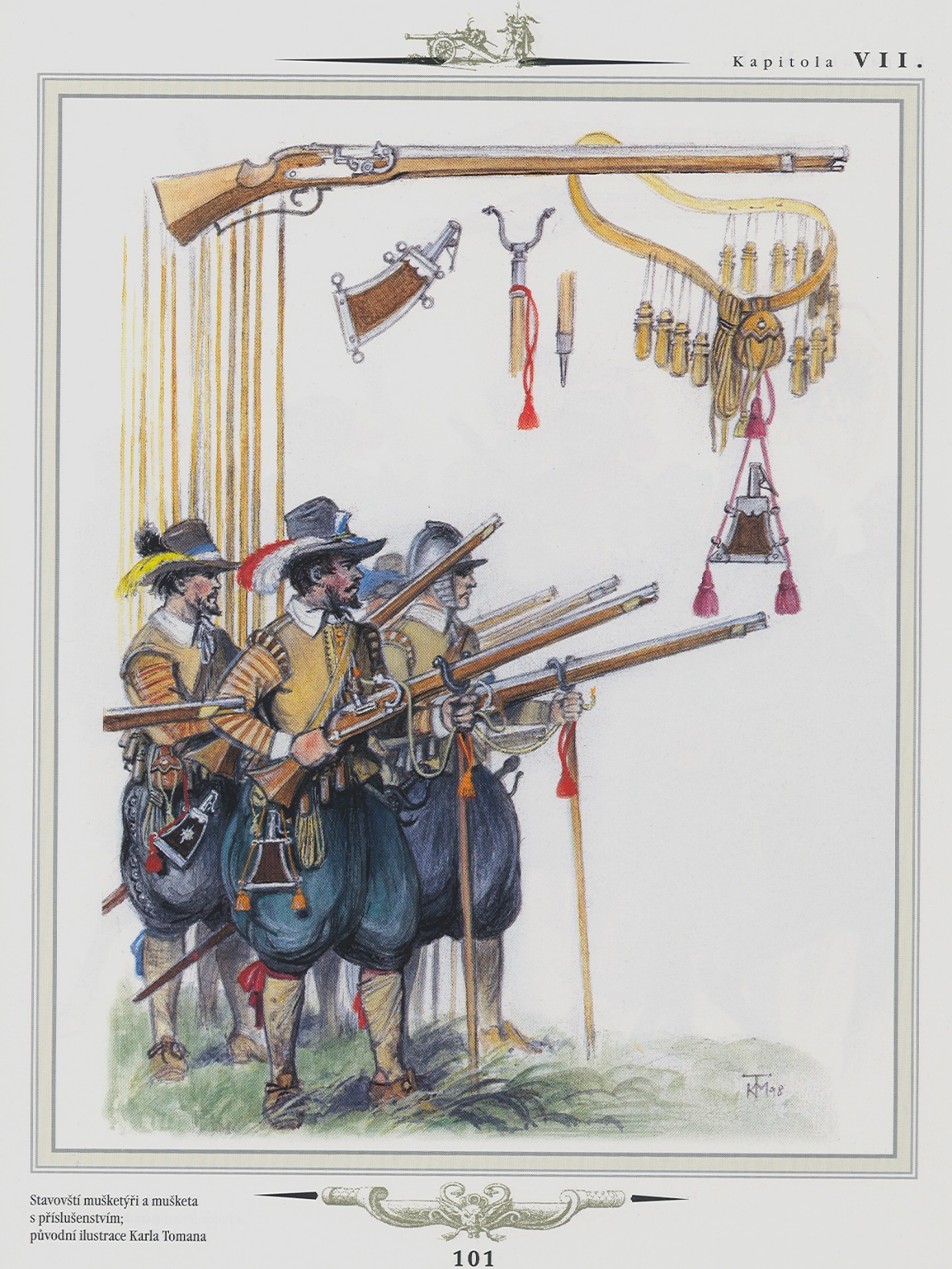 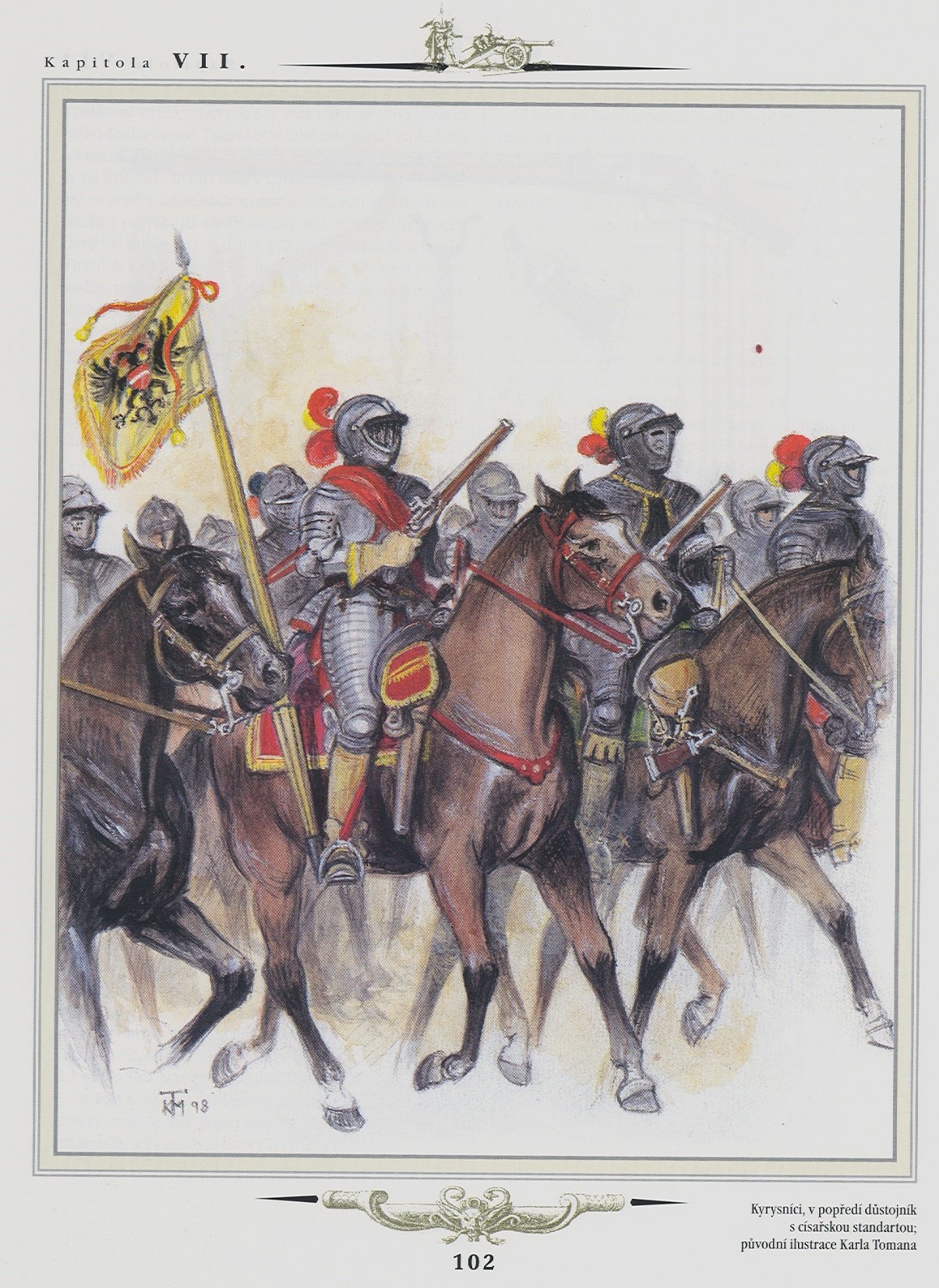 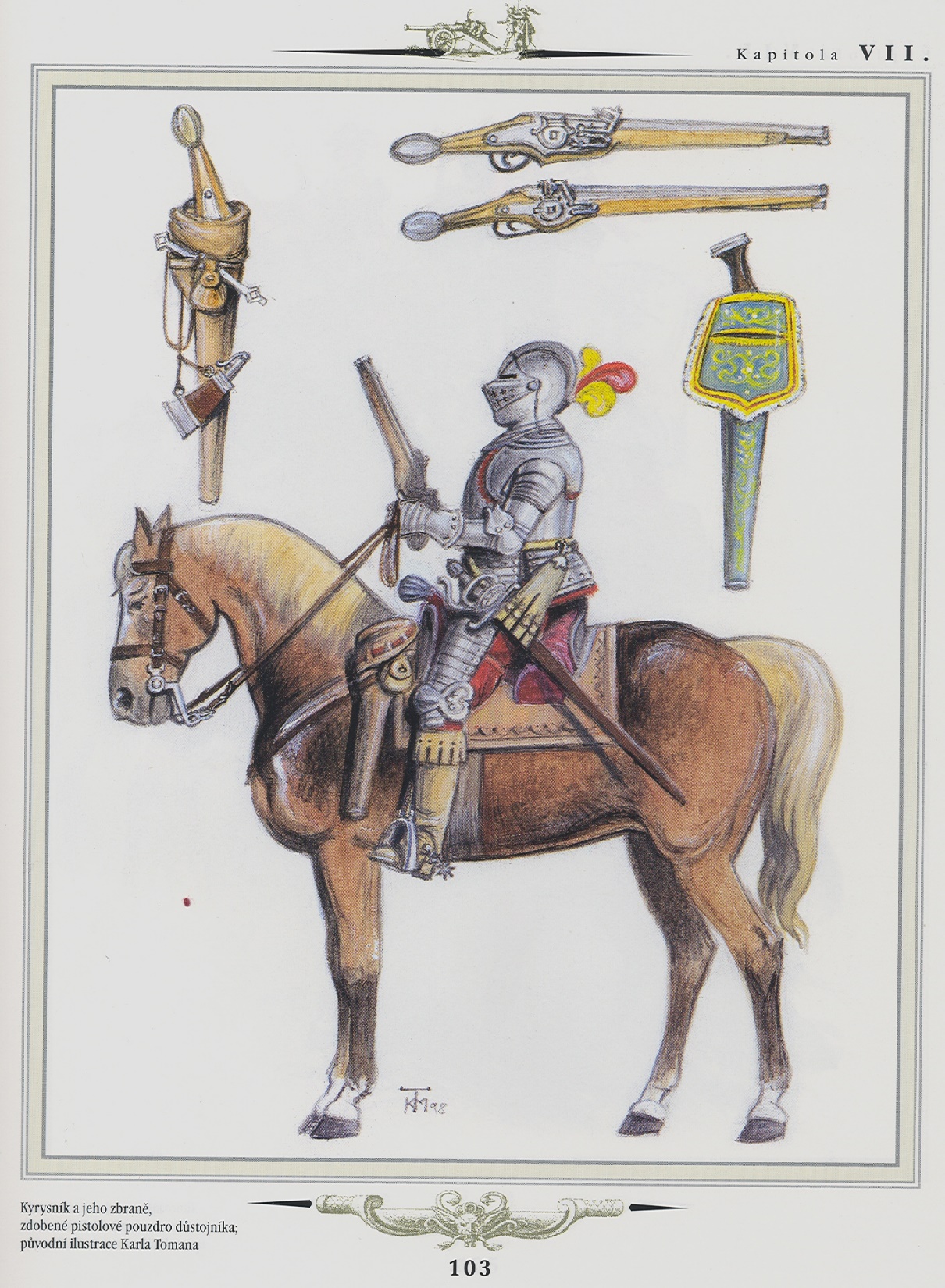 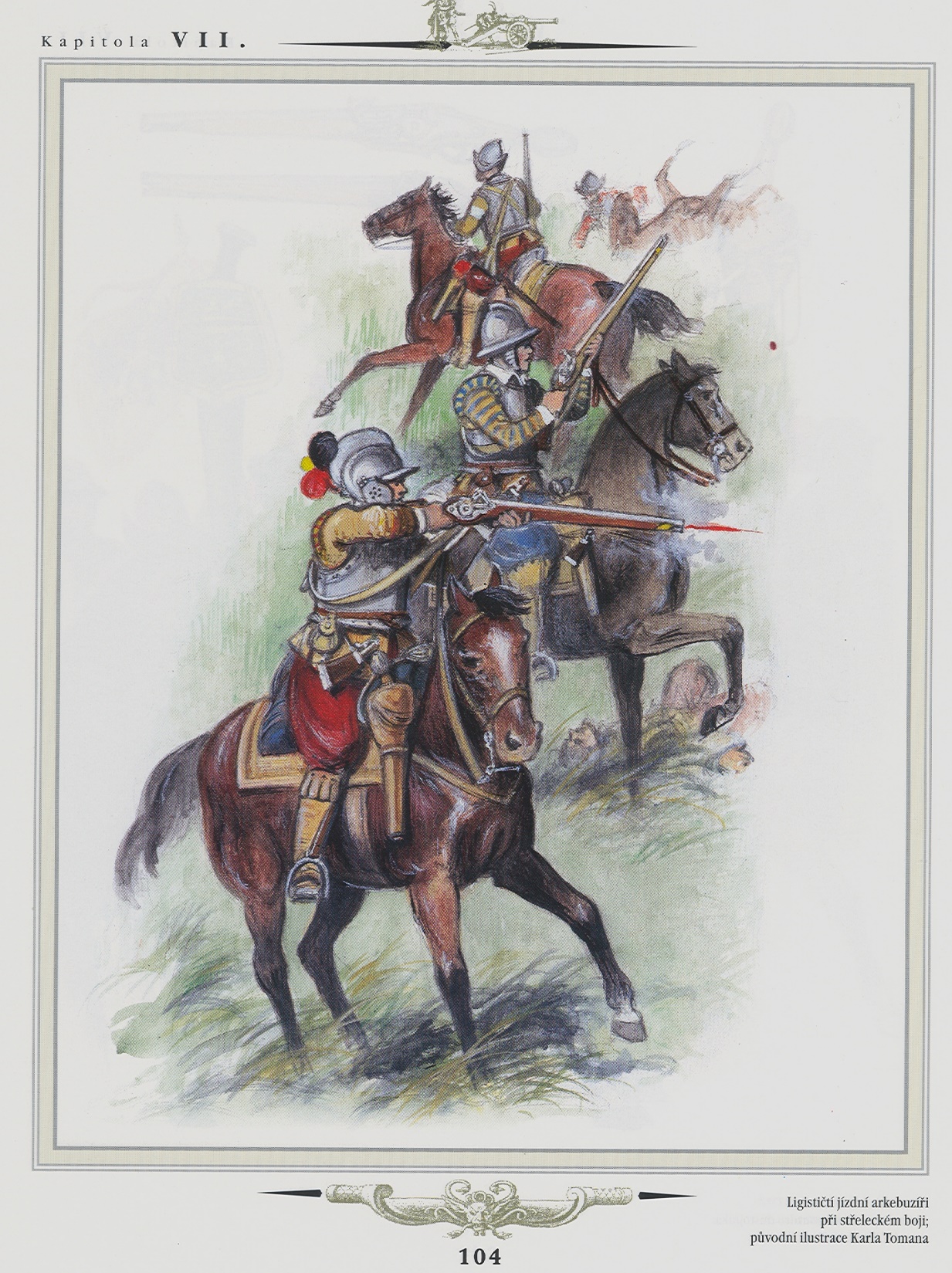 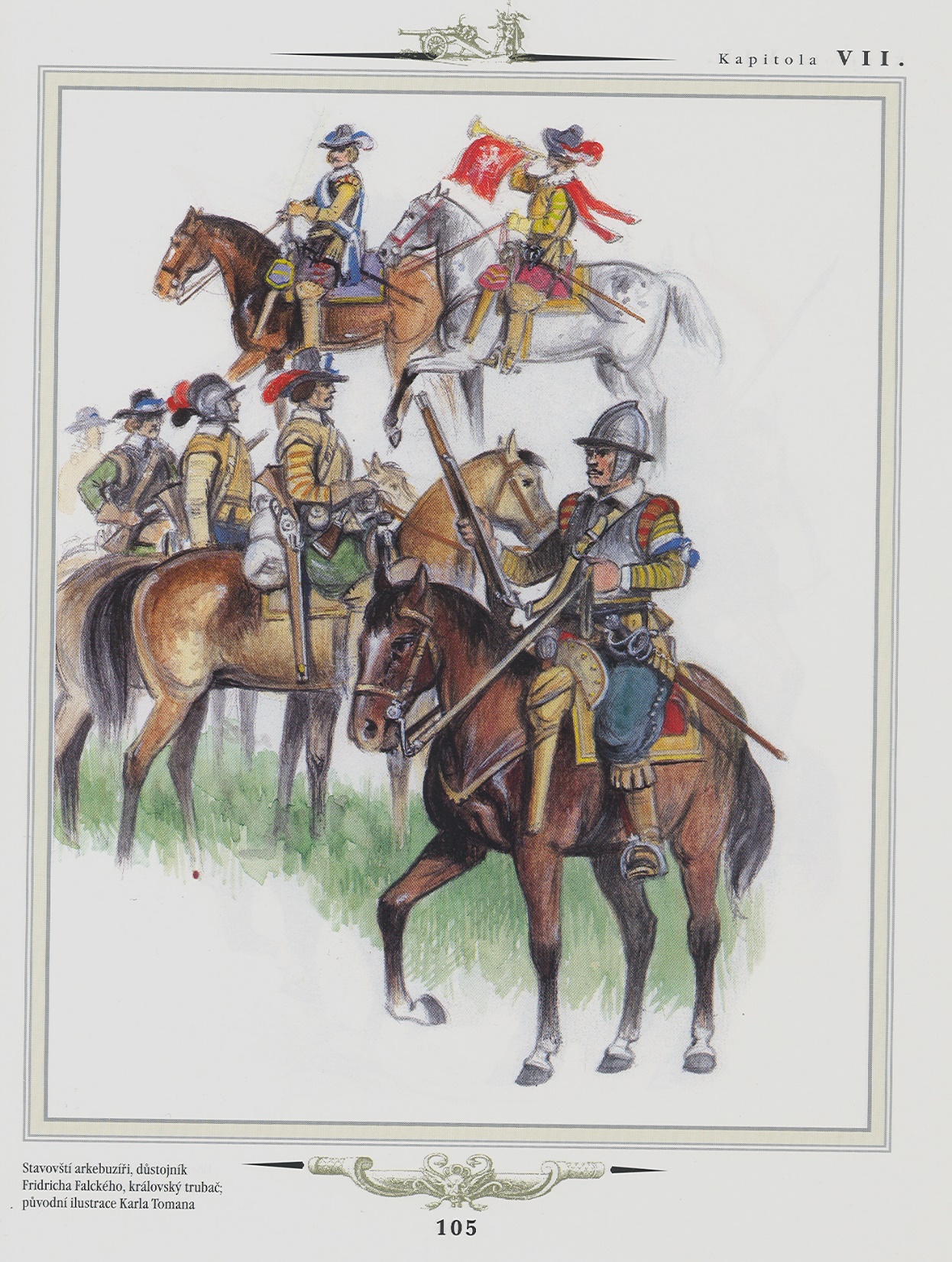 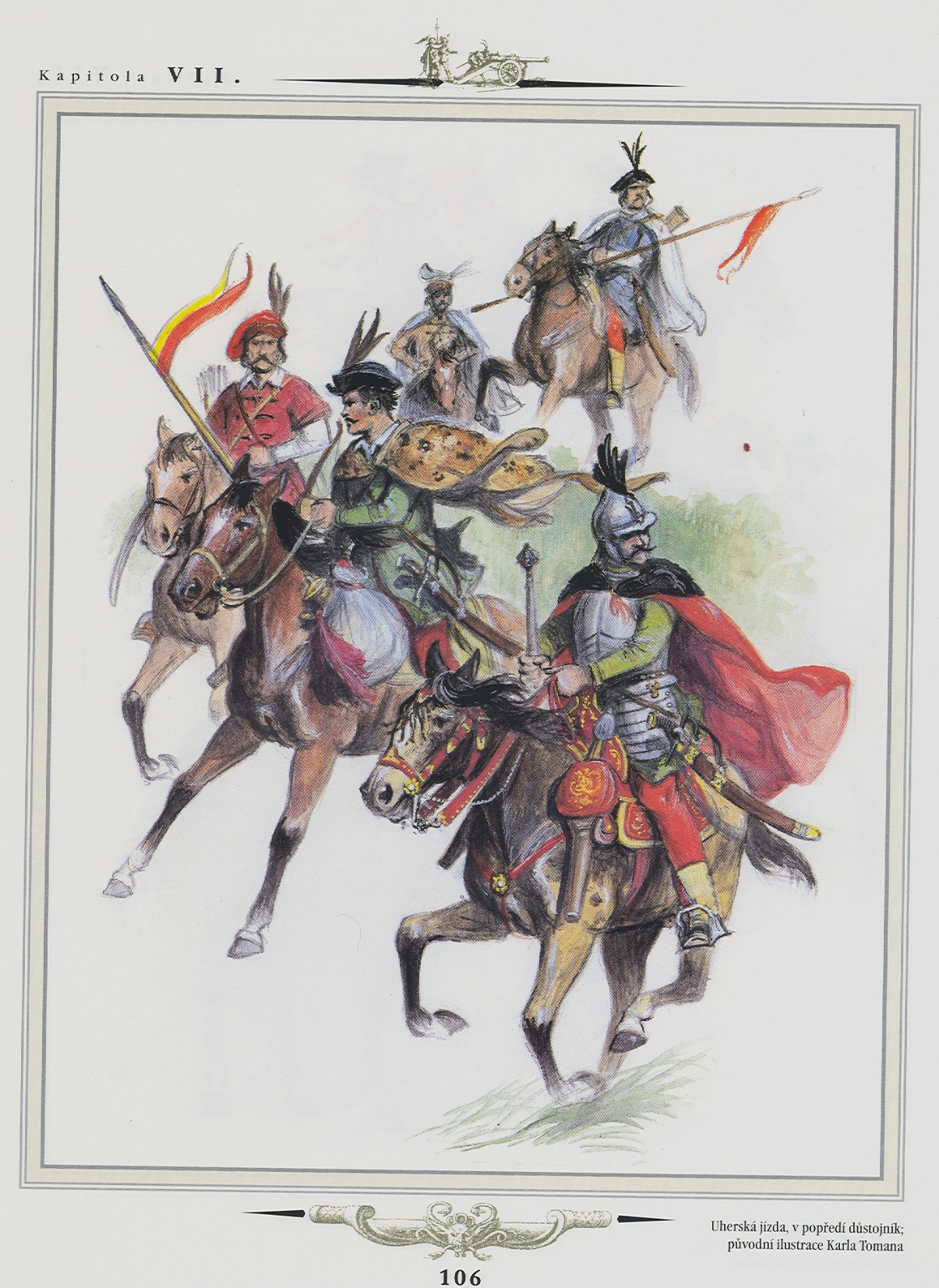 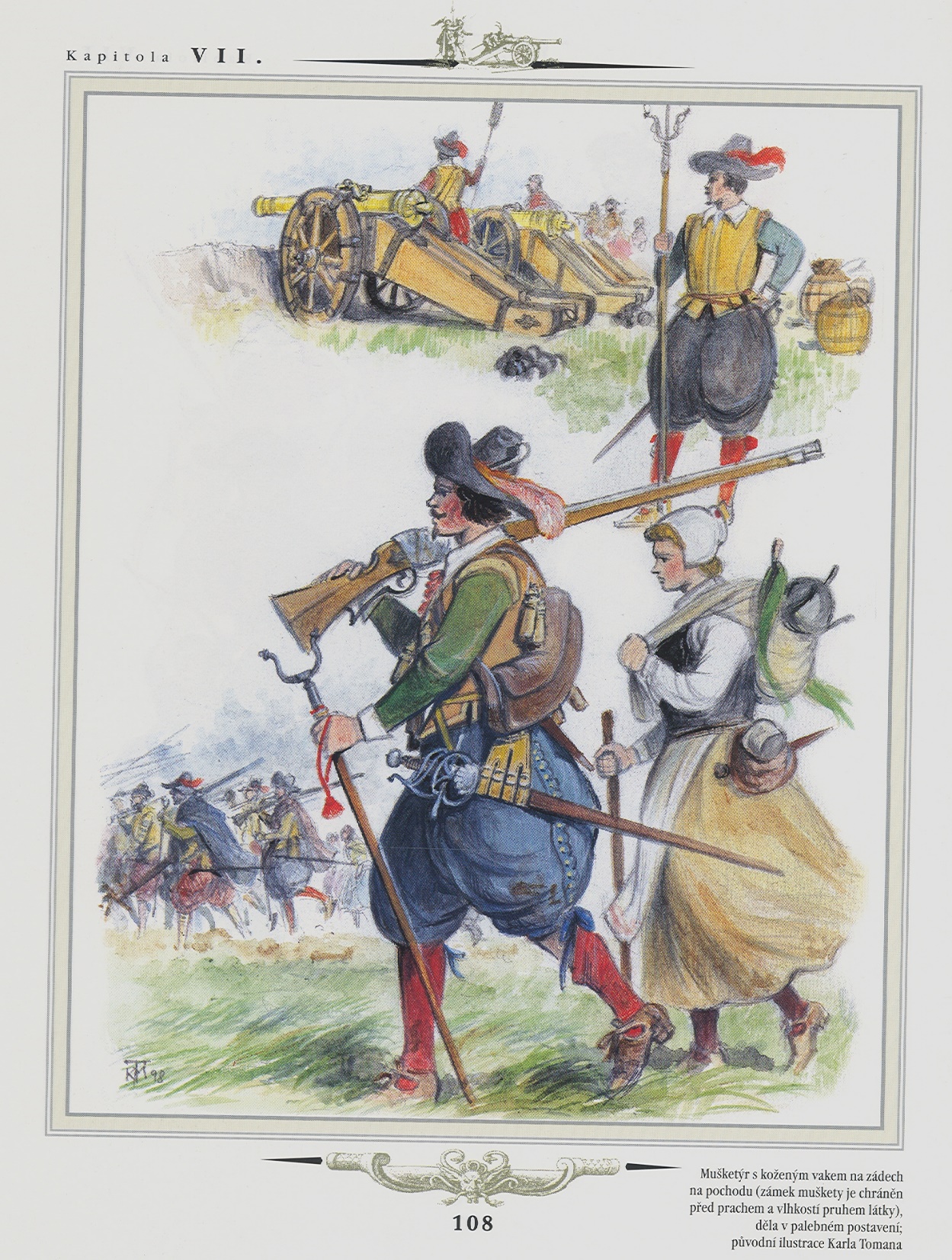 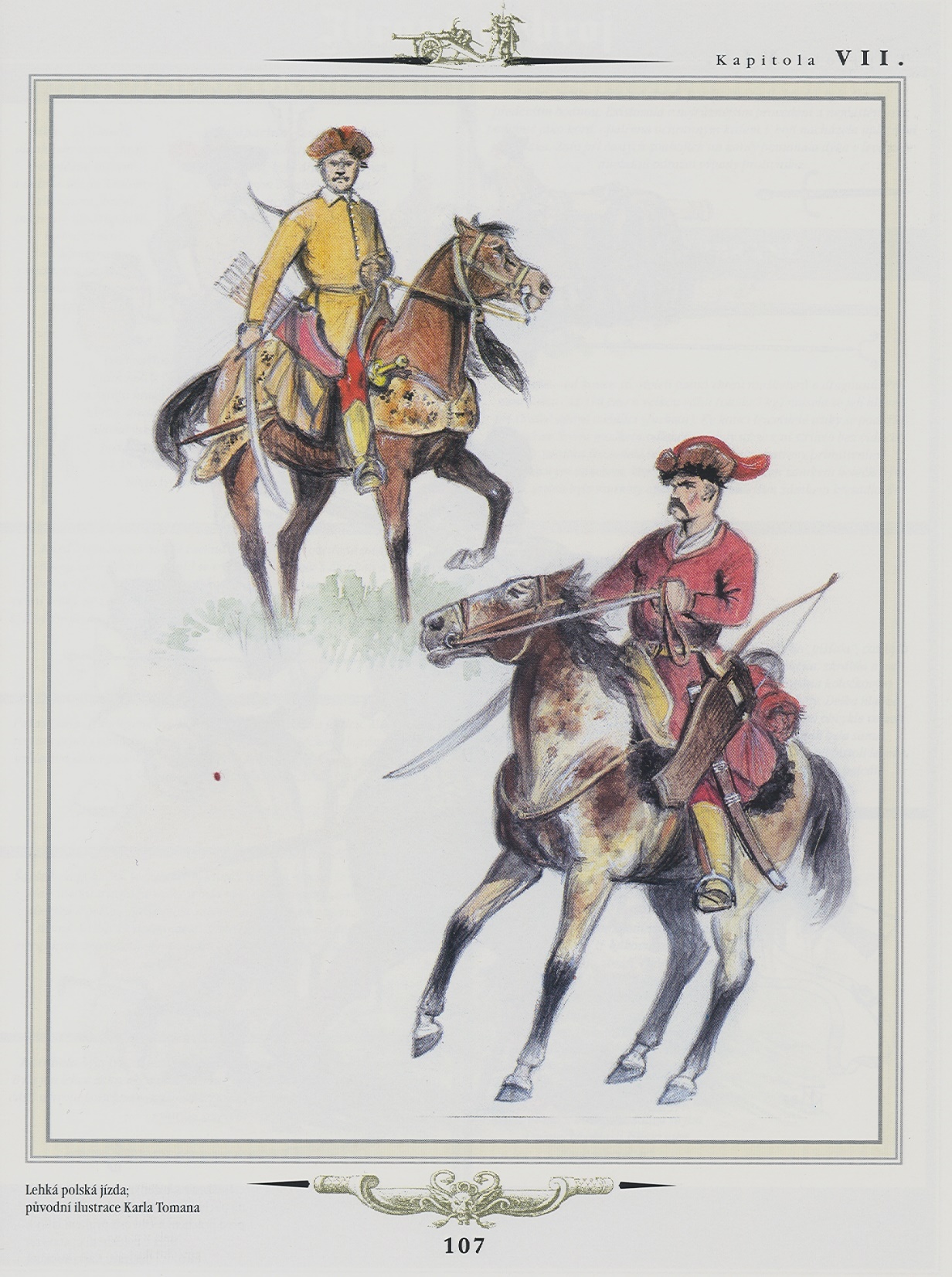 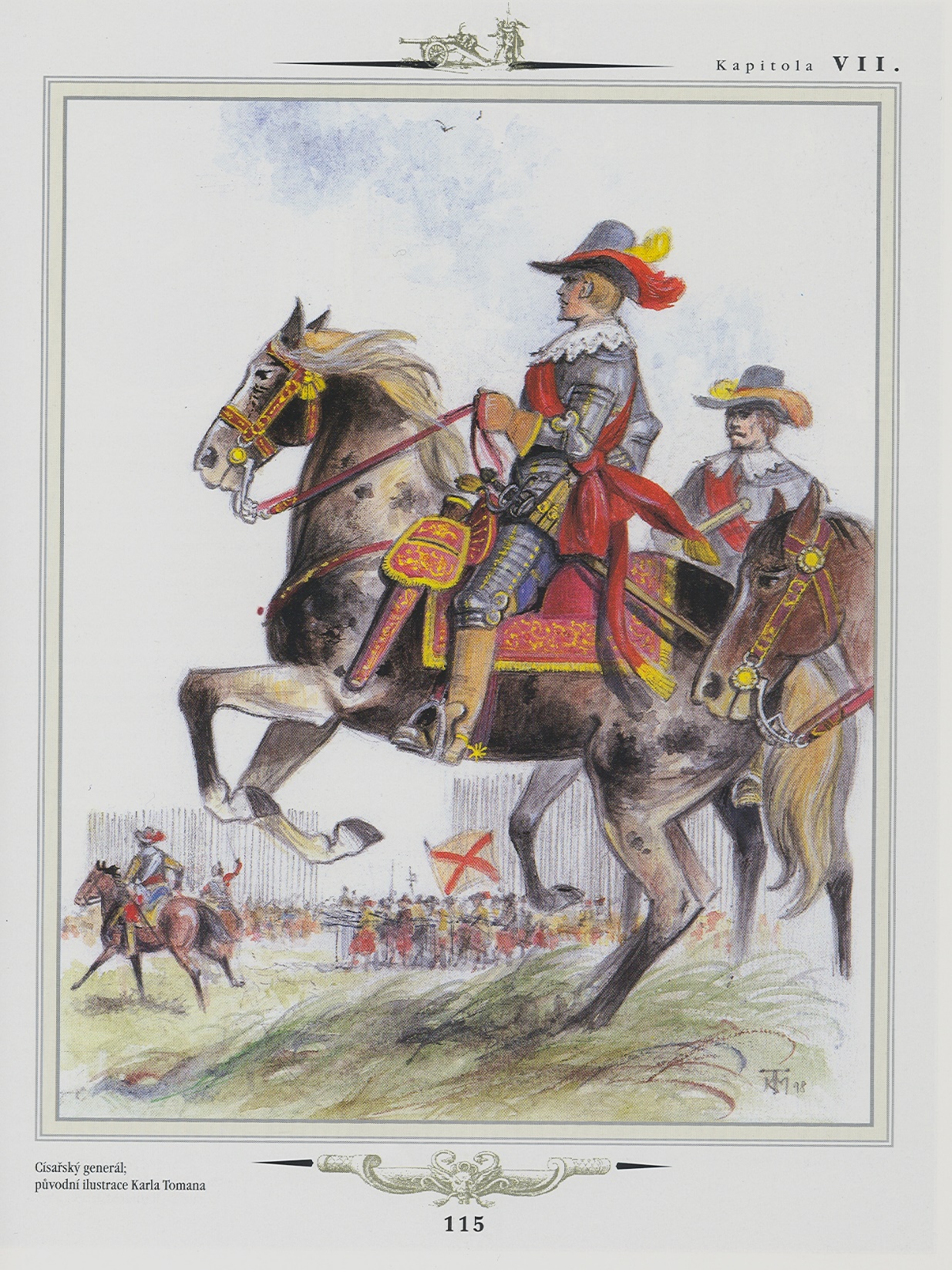 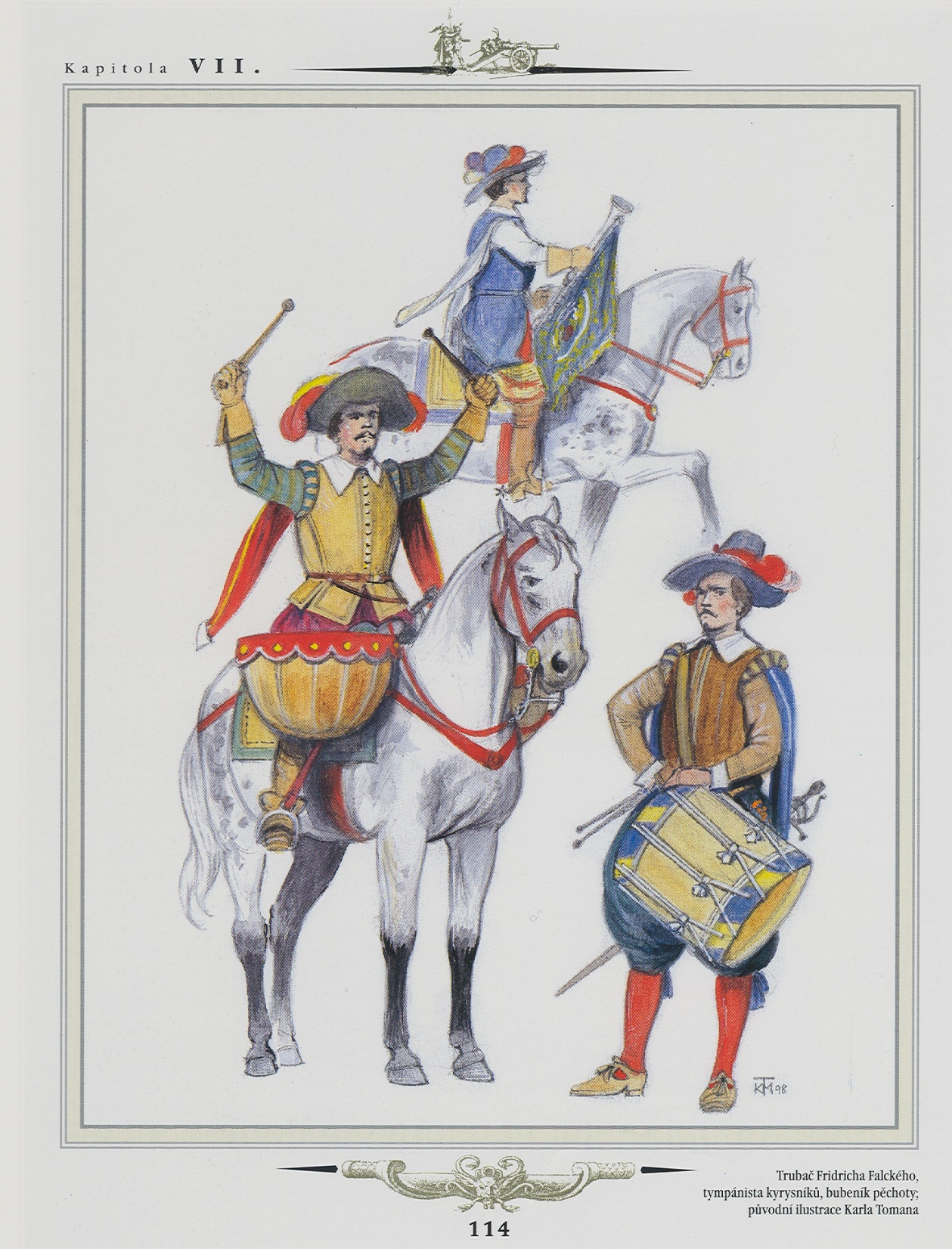 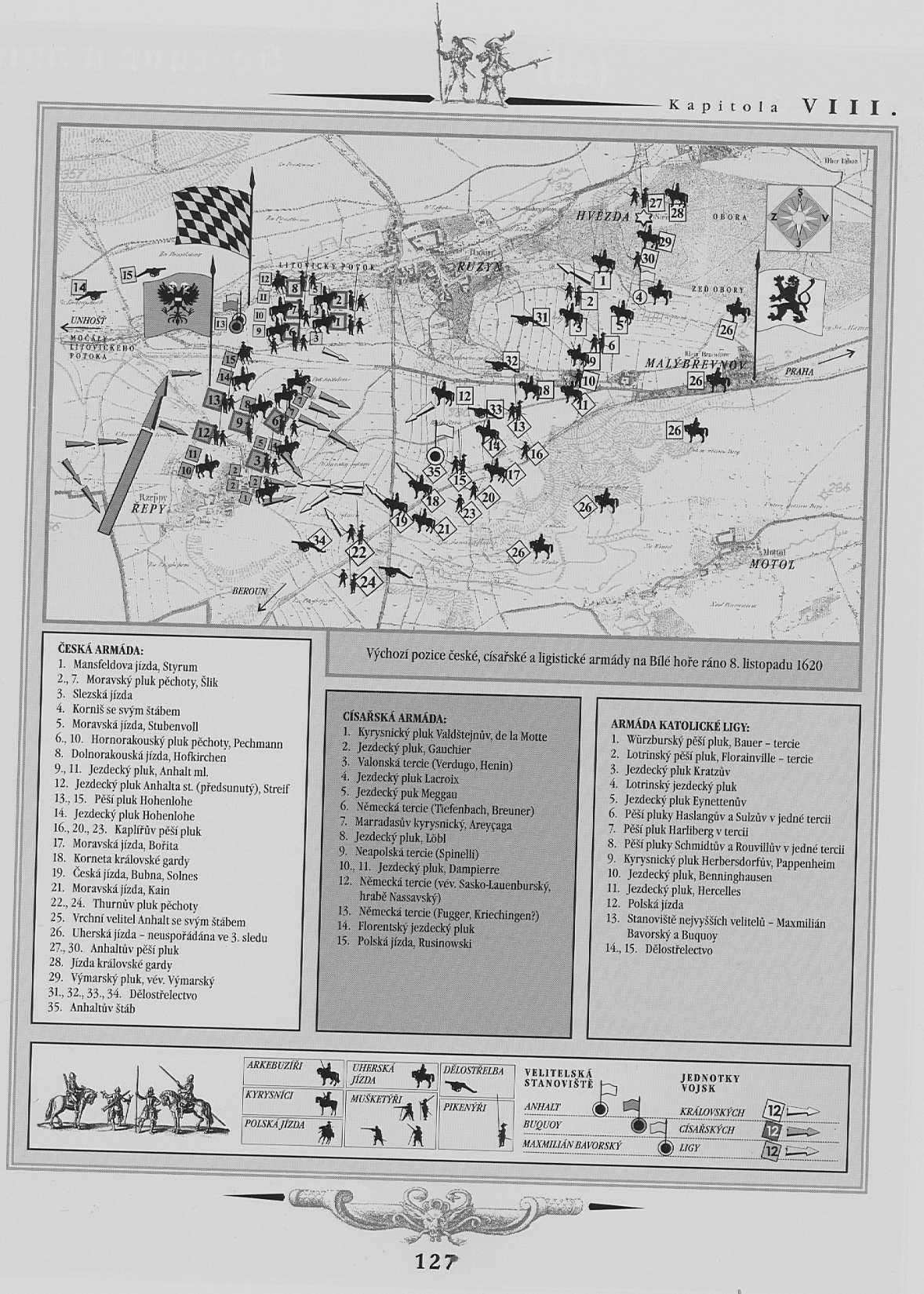 BÍLÁ HORA 8.11.1620
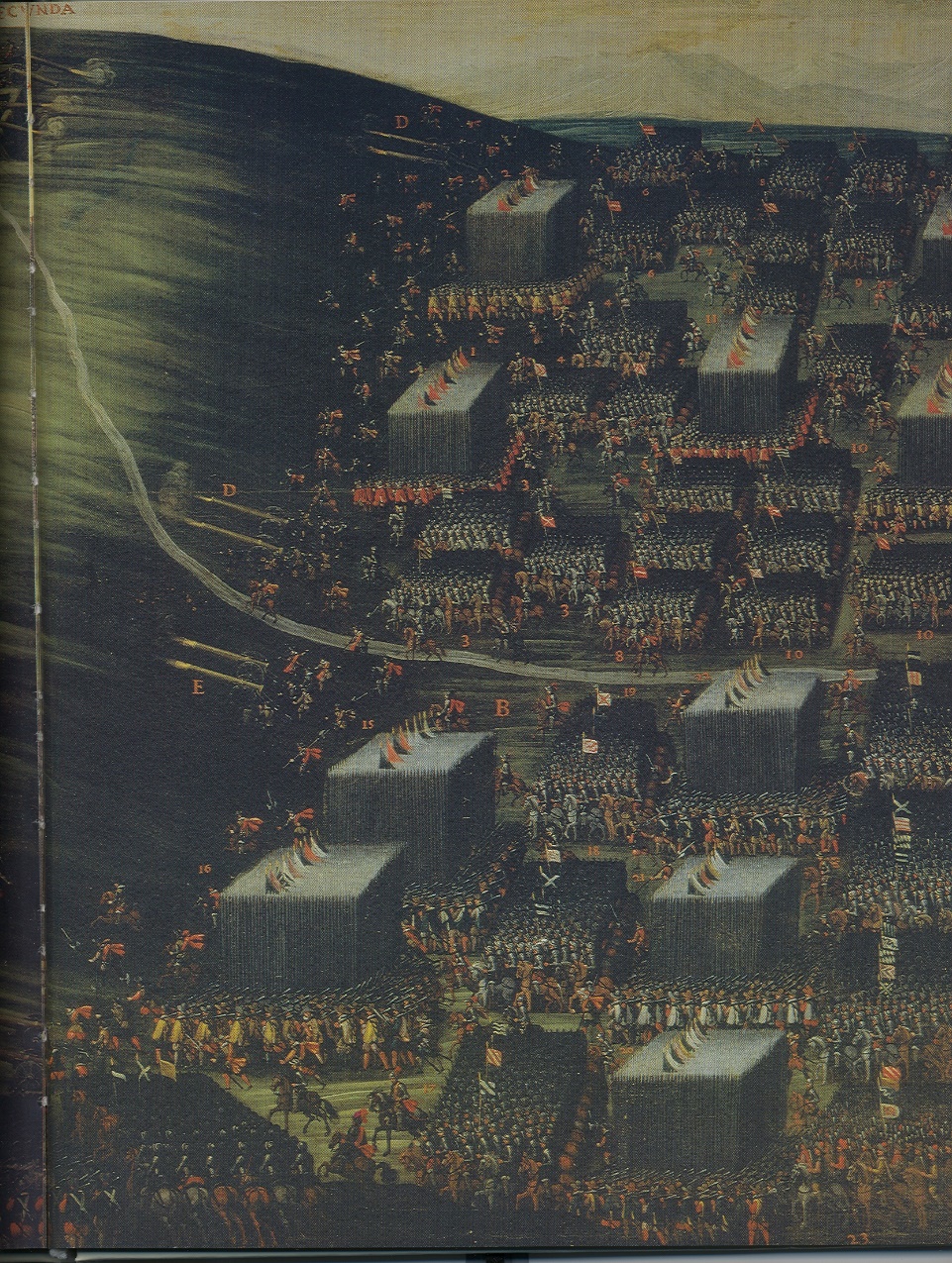 Vestfálský mír – Münster
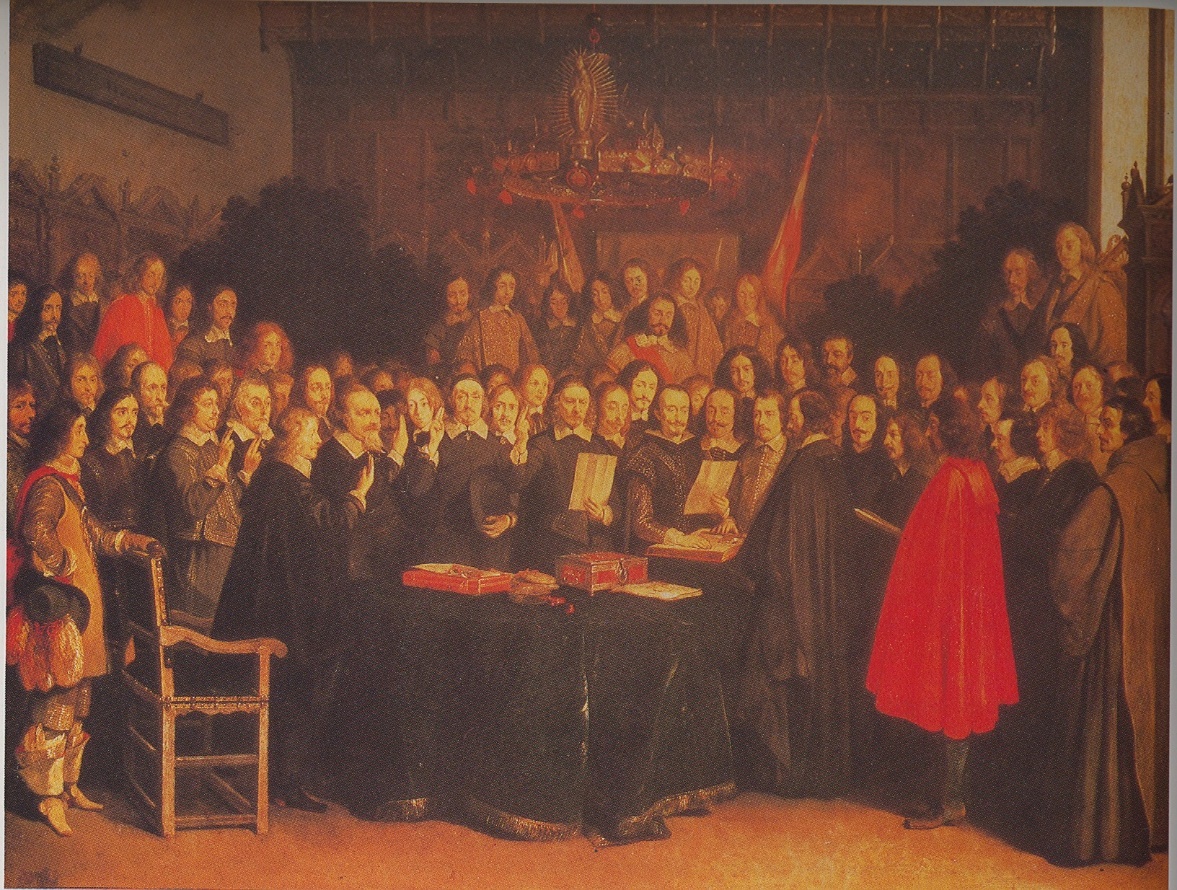 Brno 1645
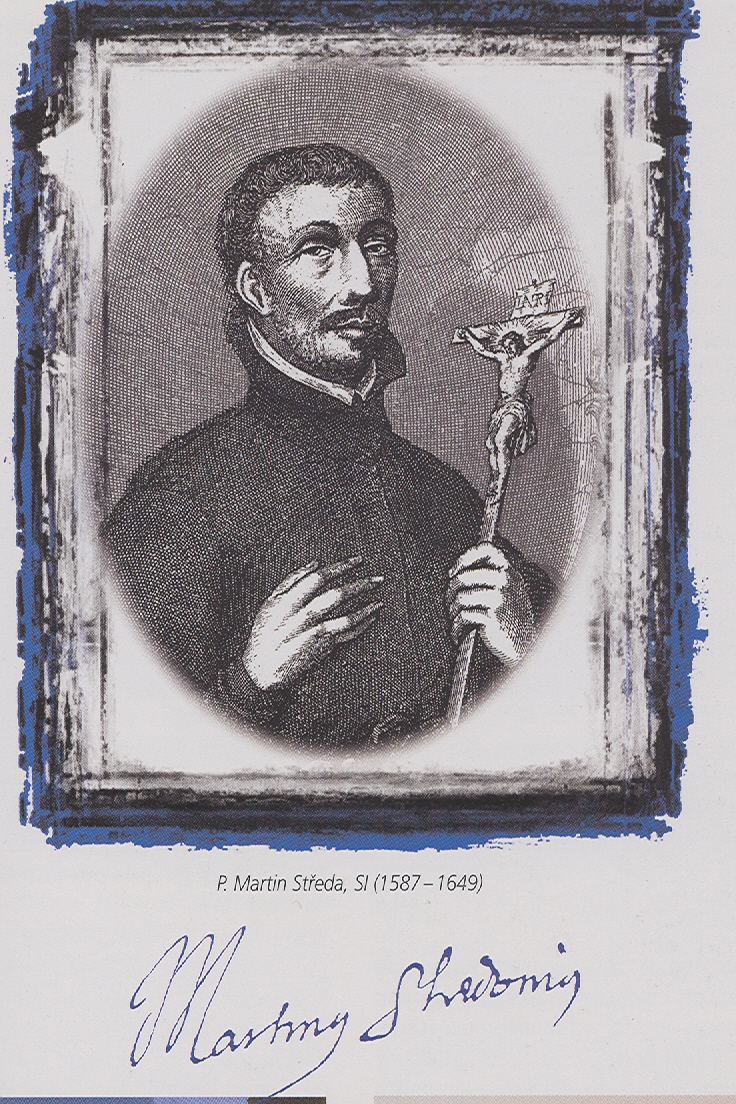 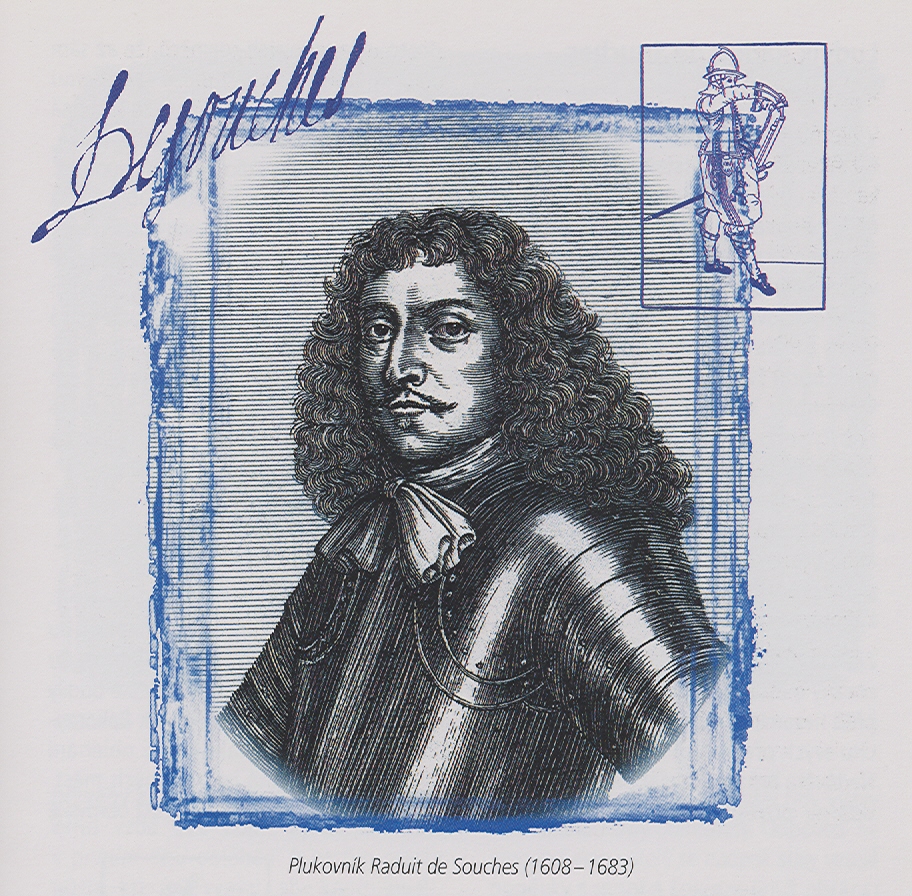 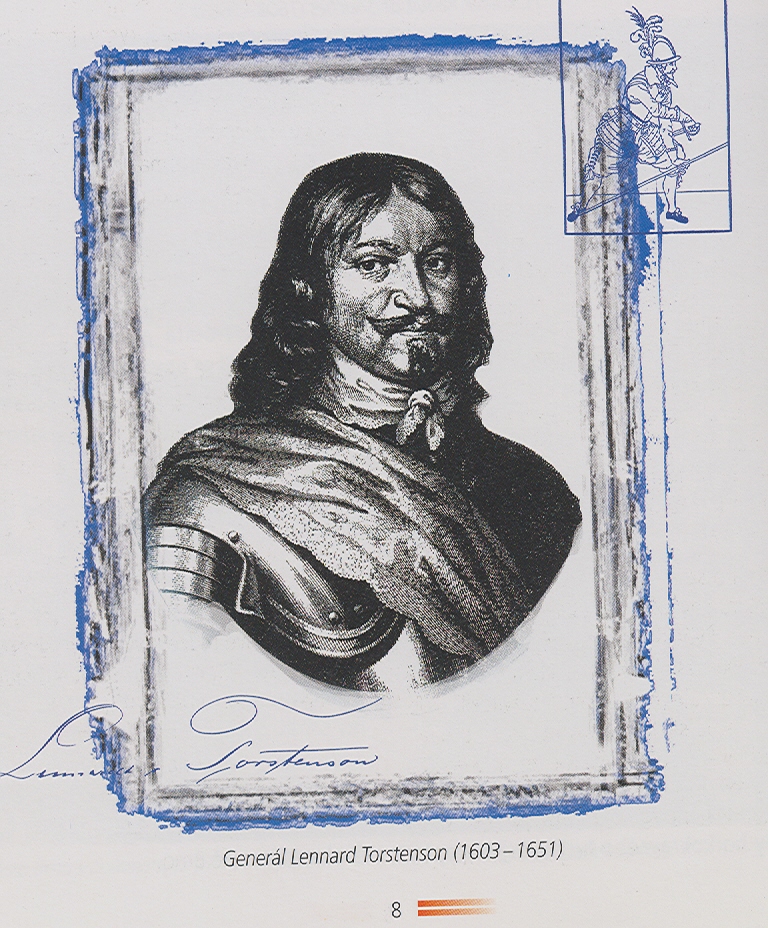